Hřbitovy a pohřební služby hl. m. Prahy
Informace k aktuálním službám ve vztahu k potřebám národnostních menšin
Služby HPS
HPS vznikla sloučením SPH a PÚ – zajišťuje kompletní pohřební služby
Pečujeme o 33 hřbitovů po celé Praze
Spravujeme obě pražská krematoria
Provozujeme všechny pražské obřadní síně
Zahraniční a speciální služby – repatriace
Chladící a mrazící zařízení – uložení zesnulých po celou dobu nezbytnou k přípravě obřadu
Přístup k pozůstalým
Pro všechny stejné podmínky, ke všem stejný přístup 
Požadavkům vycházíme maximálně vstříc – u obřadů i míst uložení 
Limity - zákon o pohřebnictví, řád pohřebiště
Hřbitovy jsou nekonfesní 
Hřbitovy volně přístupné veřejnosti – nevytváříme uzavřená oddělení ani sekce pro konkrétní komunitu
Lokalita
Vhodná místa dle poptávky (např. hroby s požadovanou orientací, v konkrétním oddělení)
Limit - kapacita hřbitovů
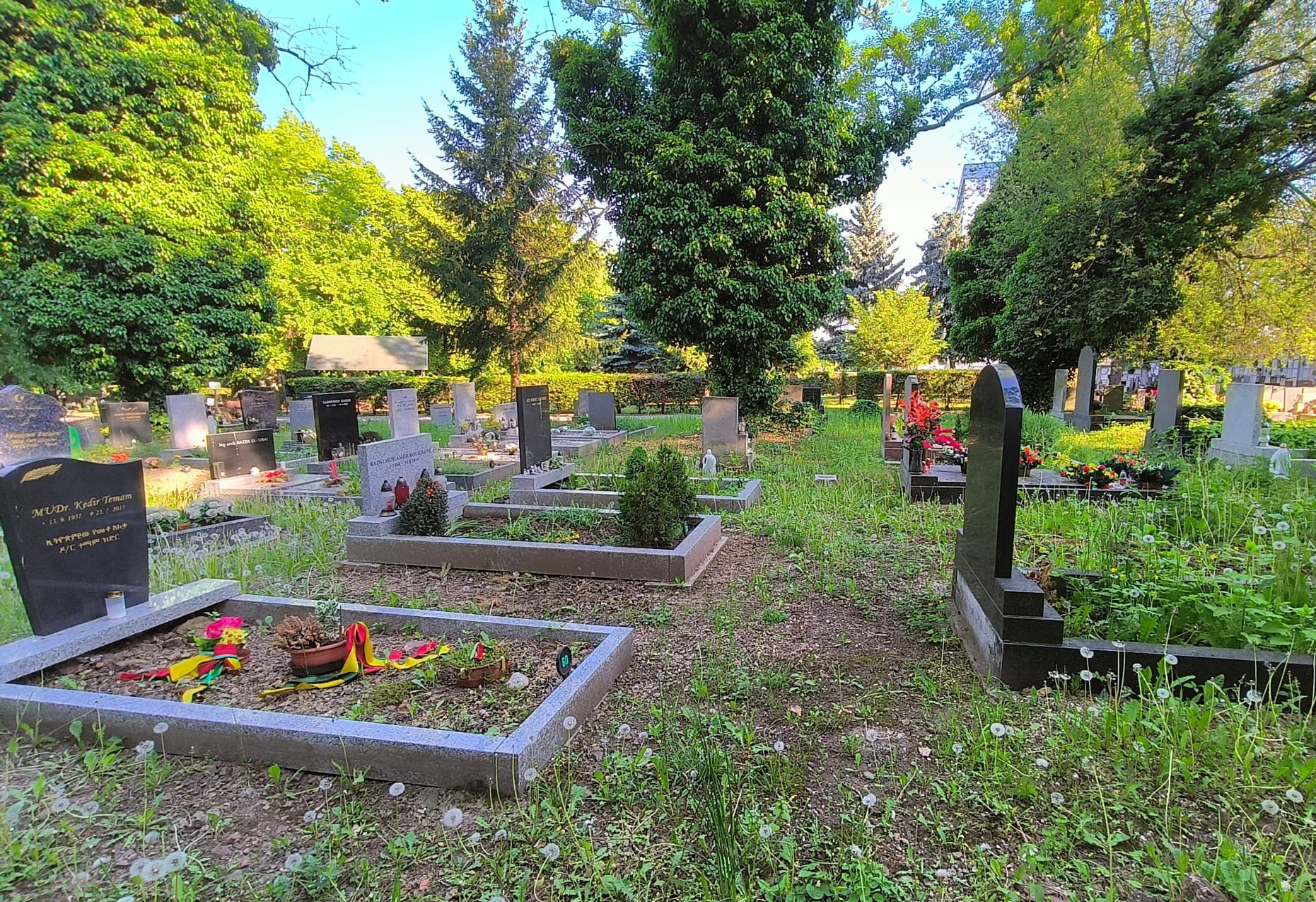 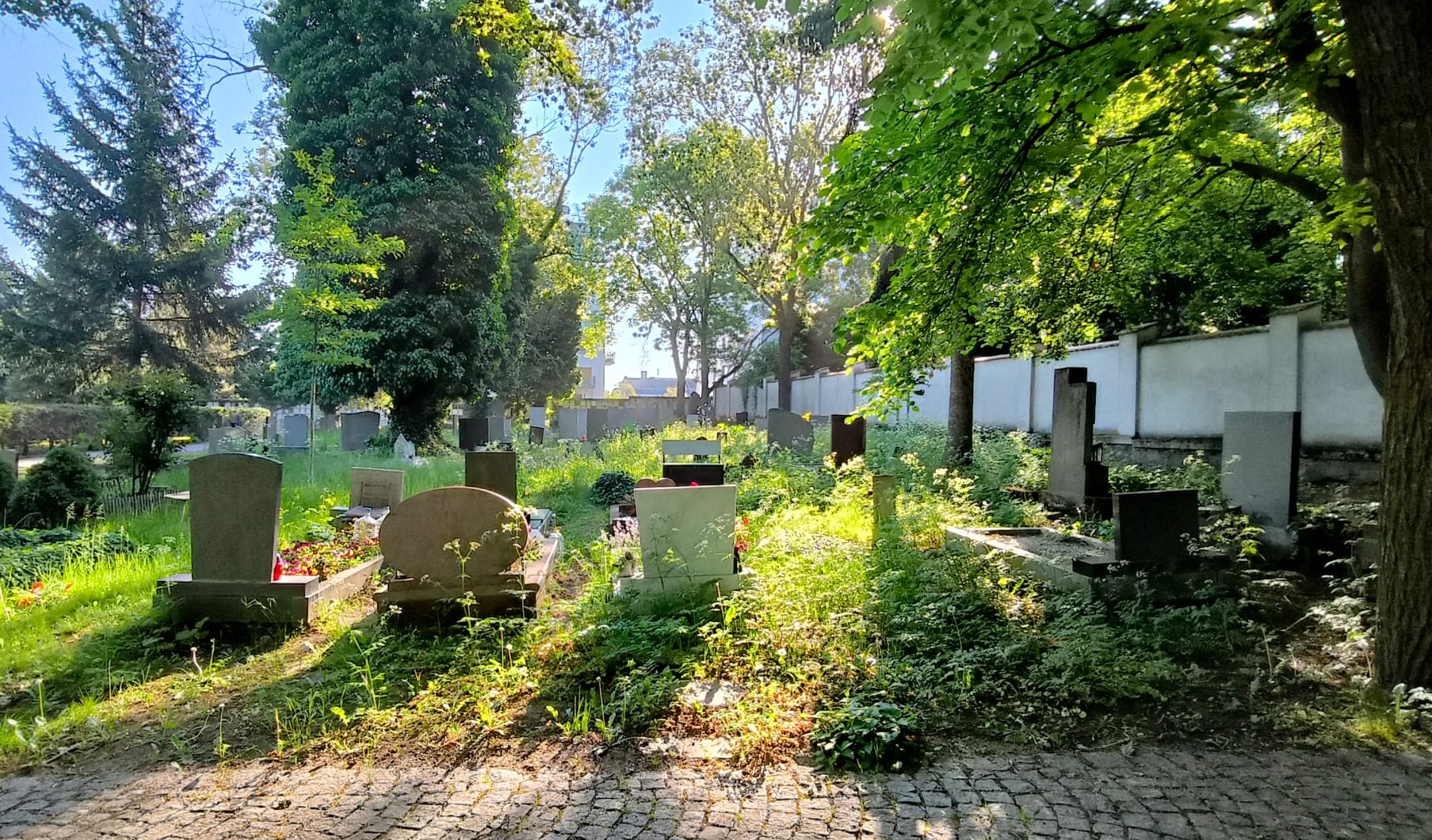 Prostory pro úpravu zemřelých
Prostor pro rituály a individuální rozloučení 
Krematorium Strašnice – umožňuje kompletní úpravu těla
Pokoj v pohřebním Atelieru – umožňuje úpravu těla v menší míře
Krematorium Strašnice
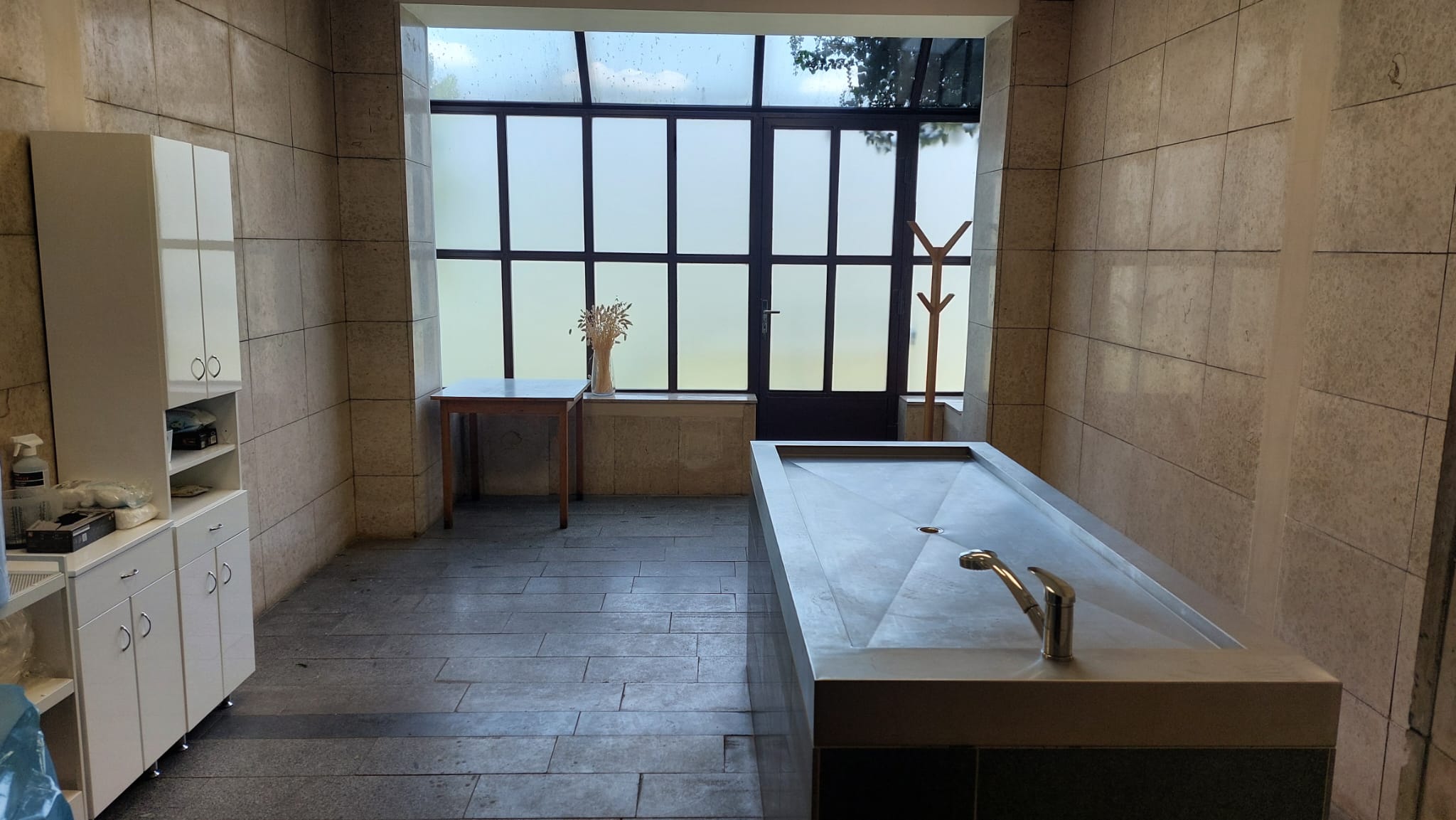 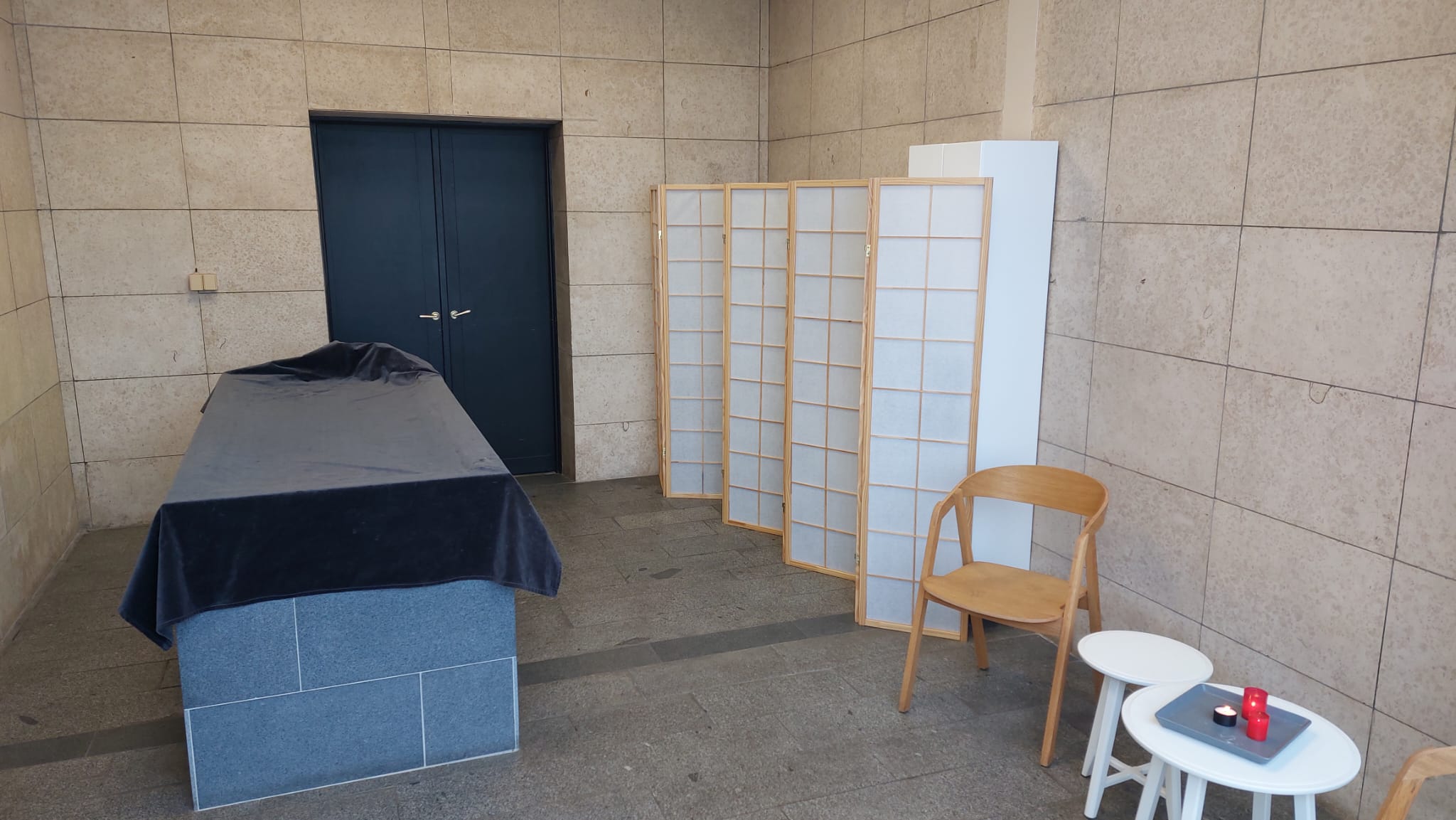 Pokoj v pohřebním Atelieru
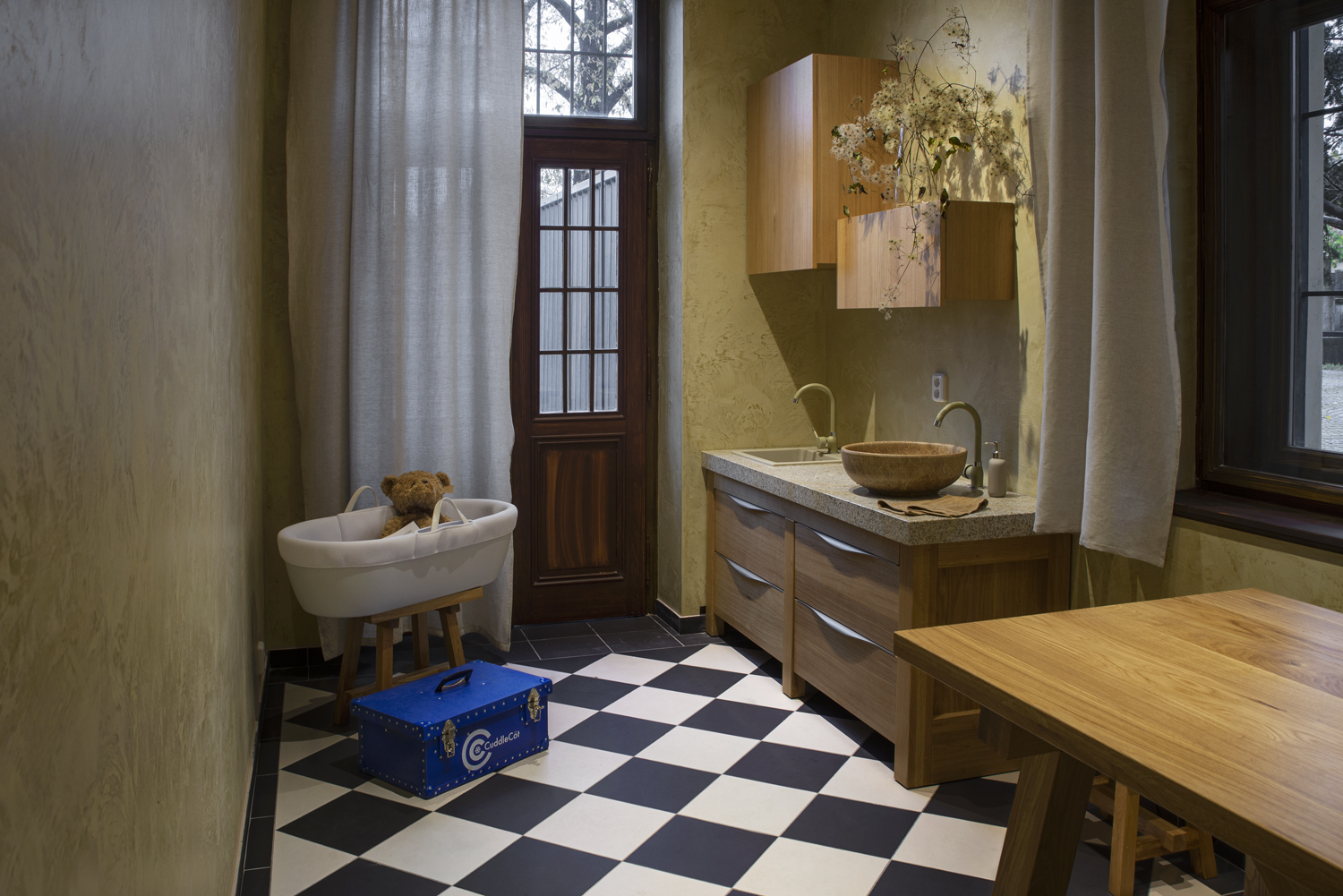 Obřadní místa
Obřadní síně 
včetně zajištění kompletního obřadu nebo pouze s asistencí HPS
pohřební Atelier
obřadní síně na jednotlivých hřbitovech – obřad v režii rodiny
Obřady kdekoli
jsme schopni zajistit organizaci a poskytnout vybavení 
v exteriéru - nejen na hřbitově
v místě vybraném rodinou a blízkými
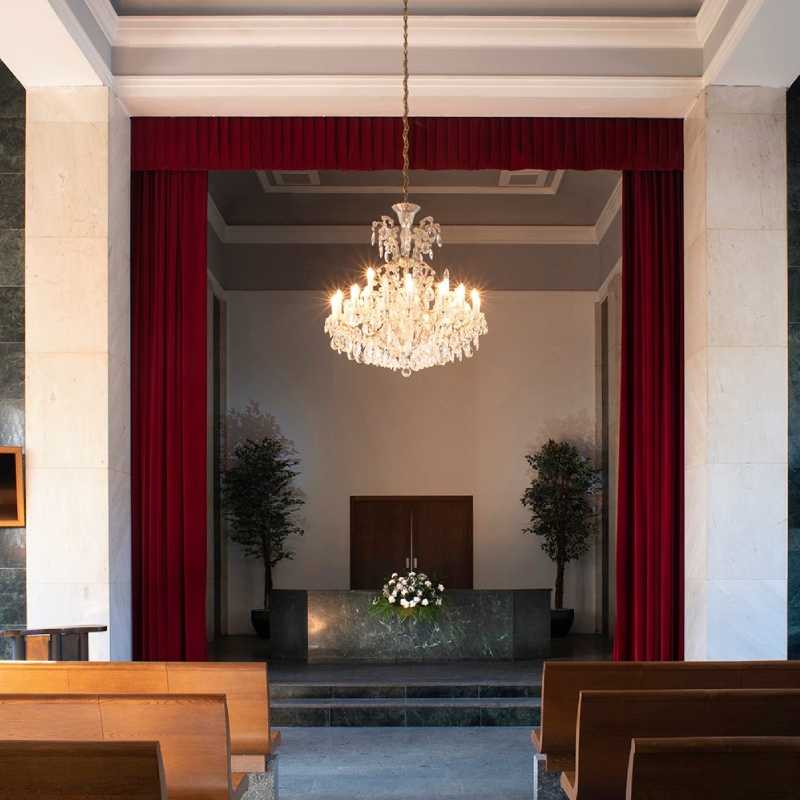 Obřadní síně
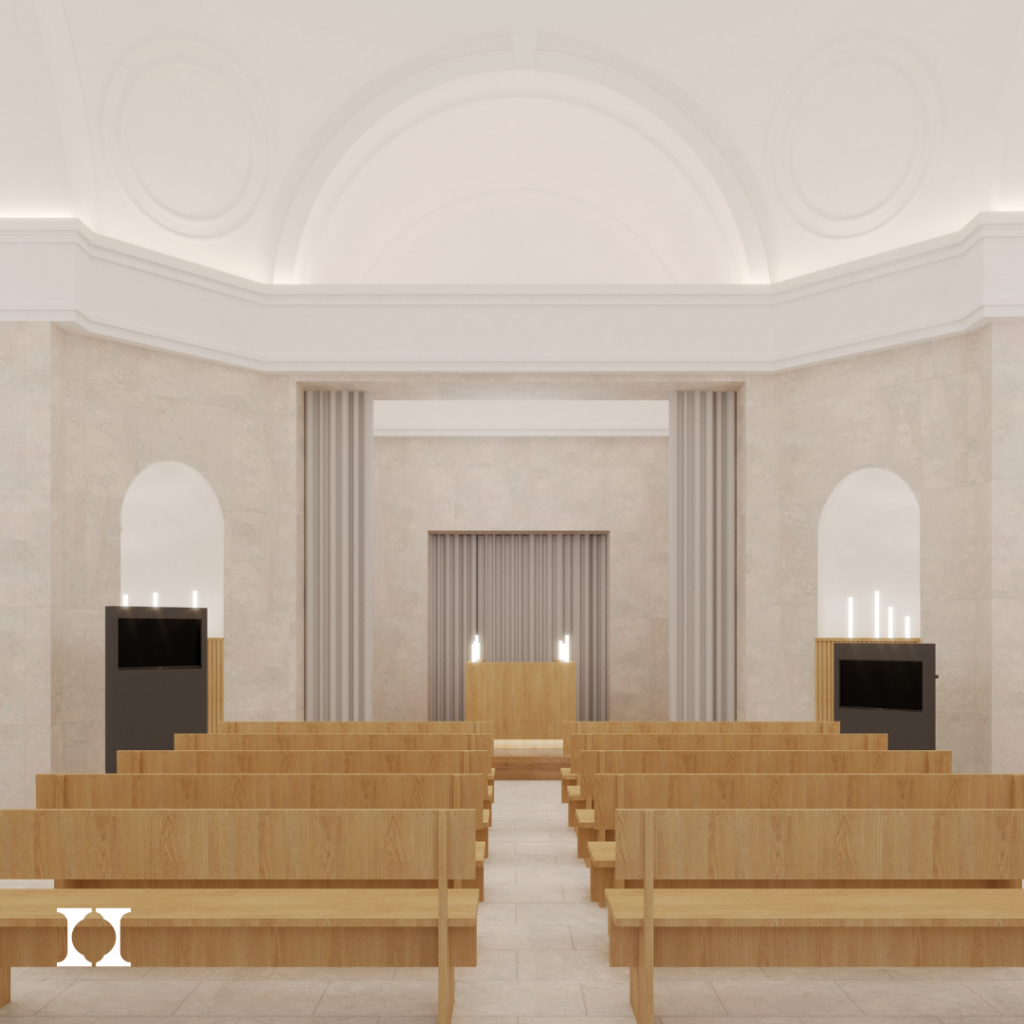 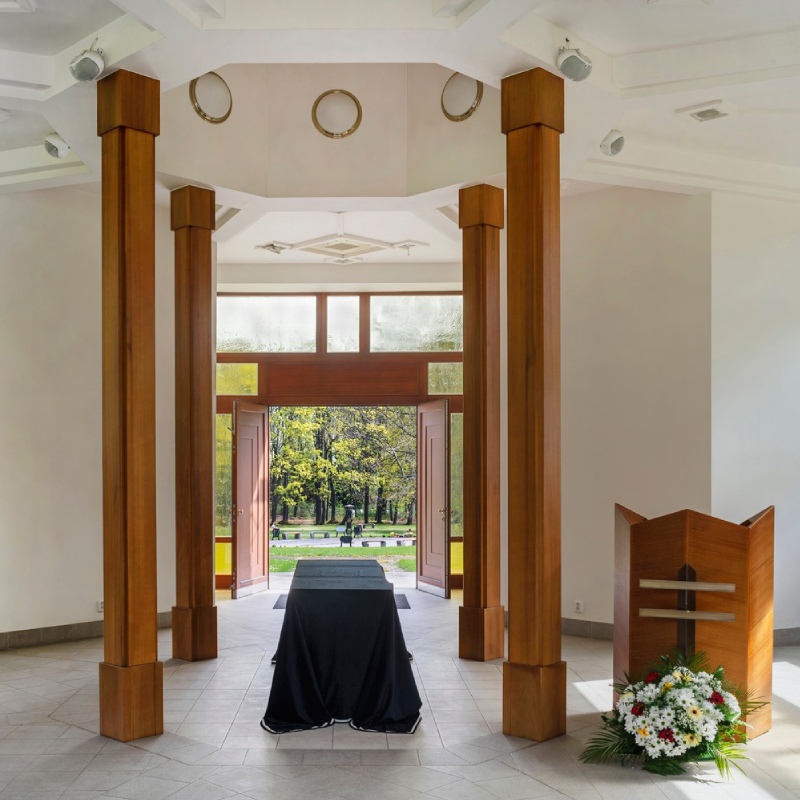 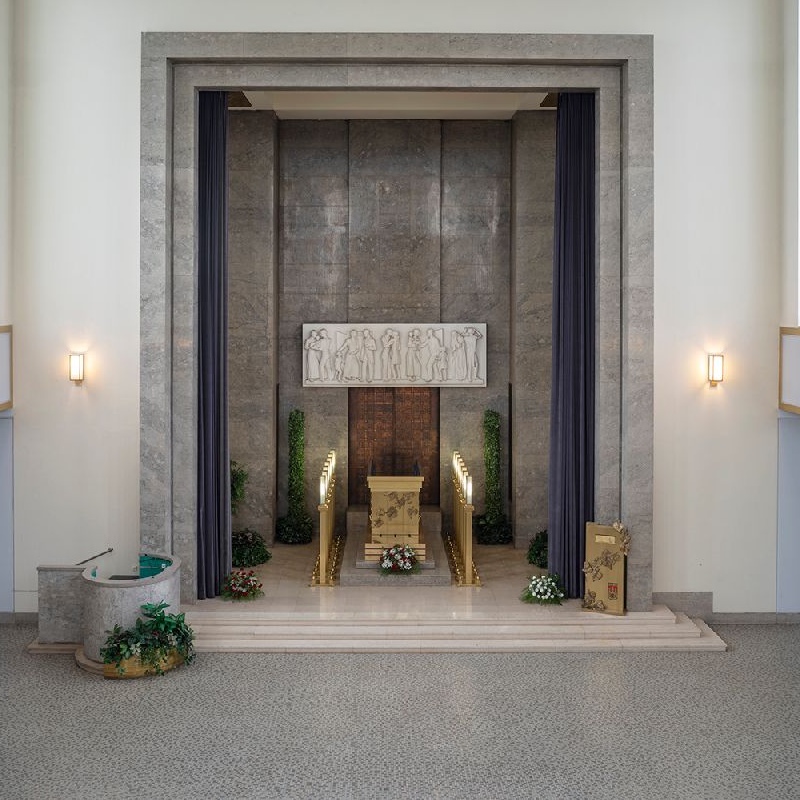 Pohřební Atelier
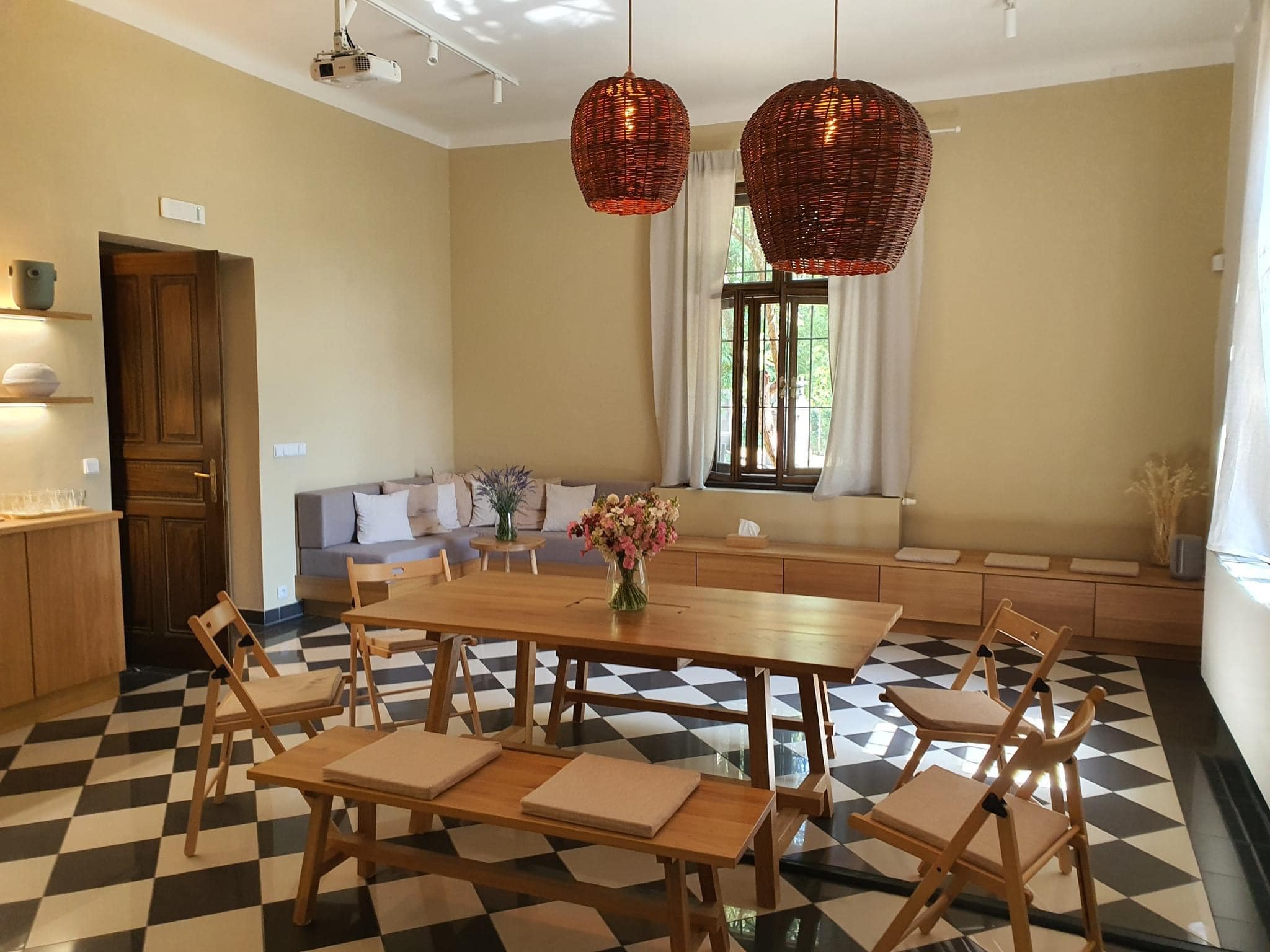 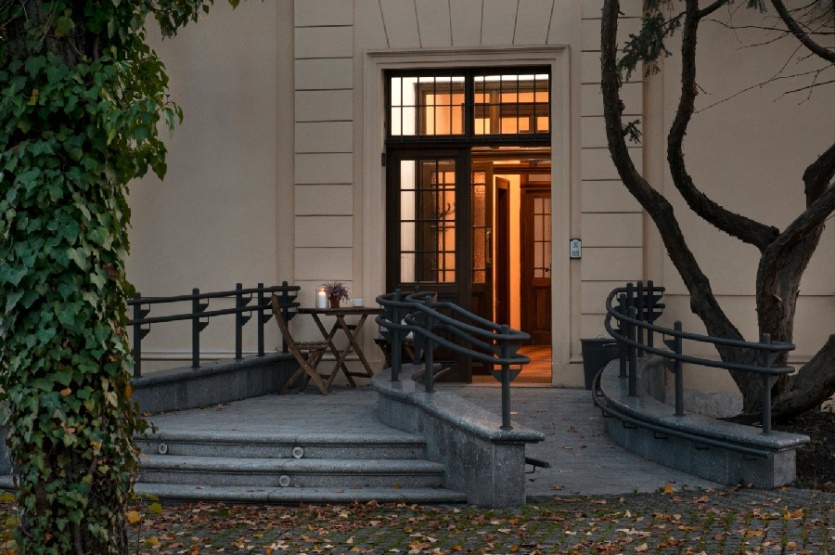 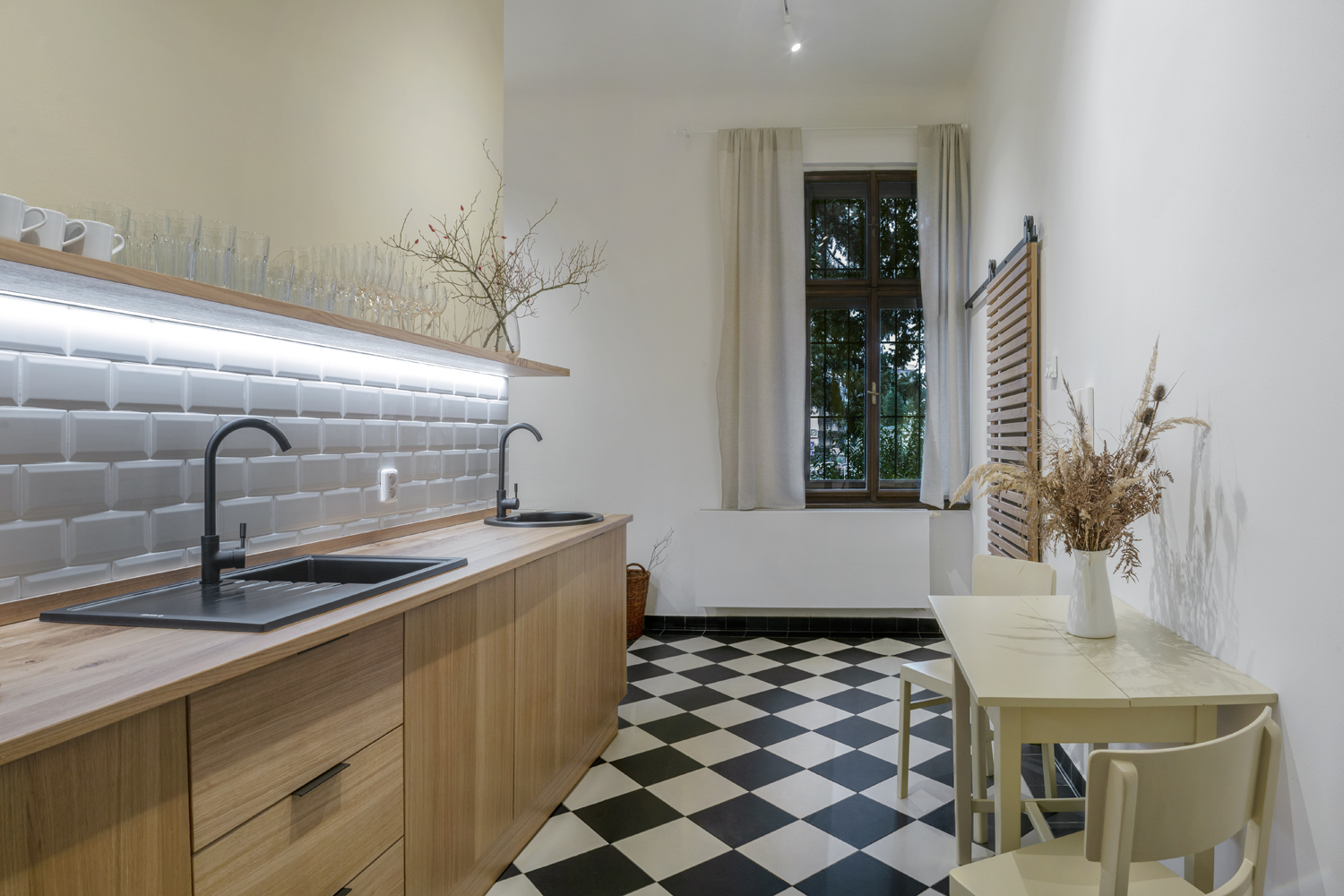 Obřad v exteriéru
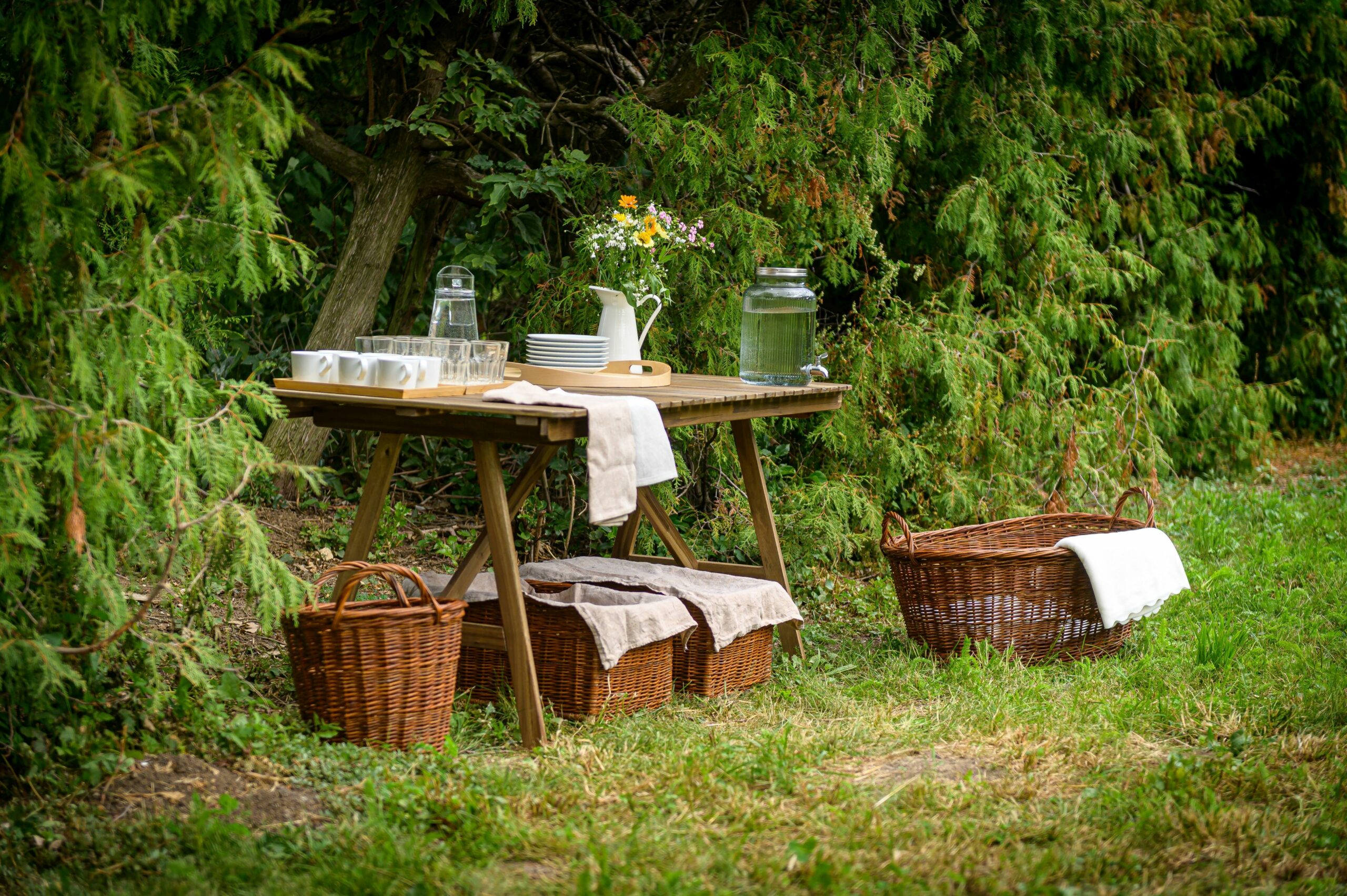 Děkuji za pozornost.
Další informace a kontakty naleznete na webu hrbitovy.cz.

Mgr. Tereza Vaňáčová - vanacova@hrbitovy.cz